Santa Monica College2024-2025 Tentative Budget Presentation
Board of trustees
June 4, 2024
Where to Begin……
Lots of information! 
Santa Monica College Budget Office 
https://www.smc.edu/administration/business-services/budget/ 
Things will change….
May Revise was unusual
Legislature and Governor negotiations
Year End Closing
District Adopted Budget in September
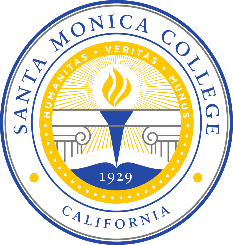 Overview
May Revise
2024-2025 Tentative Budget
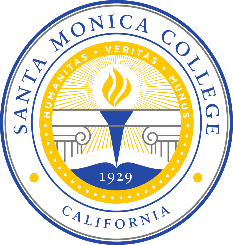 May Revision
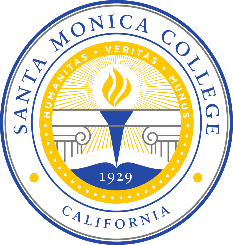 2024-2025 May Revision
State has deteriorated since January
Additional <$6.9> billion in budget shortfalls
State deficit is now <$44.9> billion
2025-2026 deficit projected to be <$28.4> billion
Early Action Plan and May Revise Solutions
AB 106 (April) reduced deficit by $17.3 billion
No direct Community College reductions but allows Administration to freeze one-time funding
May Revise addresses the remaining <$27.6> billion deficit through
Governor’s solution: funding shift, borrowing, funding delays, funding reductions and a withdrawal from safety net reserve – None affecting Community College allocations
$23 billion reserve still intact - $19.4 billion BSA and $3.4 SFEU
Full withdrawal of Prop 98 Reserves
Prop 98 is $8.8 billion over allocated
Prop 98 “funding maneuver” 
Counts past over allocation as a General Fund expenditure paid back over 5 years
Controversial: Prevents immediate reductions – Slows future funding growth
Rejection could result in immediate deferrals or reductions
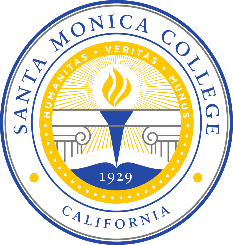 Community Colleges

Total increase of $59.27 million from January proposal
Major Ongoing changes include:
Increase COLA for SCFF from 0.76% to 1.07%
Increase COLA for Adult Ed, EOPS, CARE, MCBG, DSPS and CalWORKS to 1.07%
Reduction of <$12.77> million of Equal Employment Opportunity Program
Major One-time changes include:
Expanded Nursing Program Capacity – $60 million - Increase ADN
eTranscripts - $12 million – Systemwide transcript system
Common Cloud Data Platform - $12 million – Support exploring a systemwide ERP
Mapping Pathways for Credit for Prior Learning- $6 million – Competitive grant
Pathways for Low-Income Workers - $5 million – Pathways for UDW members
Reduction of <$14> million in one-time Institutional Effectiveness Initiative funds
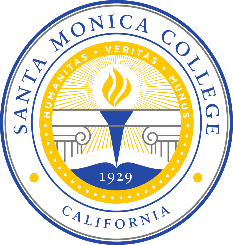 2024-2025 Tentative Budget
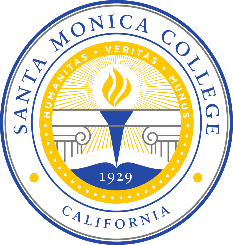 Tentative Budget
Tentative Budget is preliminary
State Budget will not be adopted until mid June 
Trailer bills will continue through summer
Allows for operations between July 1 and Adopted
Not all May Revise proposals included in the Tentative
Cannot project due to lack of information  
Guidelines
Application
Reporting
Allocation
CCCCO August Budget Workshop
COLA assumption of 1.07% included ($1,786,407)
2023- 2024 Deficit Factor assumption is 50% of CCCCO stated (<1.775%> verse <3.55%> ) equal to <$2,964,403>
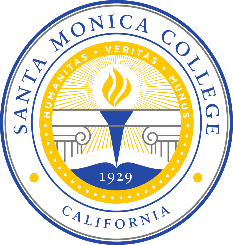 Major Assumptions
Apportionment at Hold Harmless
2023-2024 level with 1.07% COLA
COLA: $1,786,407
Apportionment: $166.95 M to $168.74 M
No Deficit Factor in 2024-2025
Last year of Hold Harmless
In 2025-2026 Apportionment will not increase by COLA
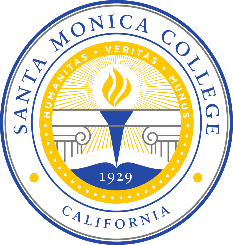 Credit Resident Enrollment Increase of 3.0% or 496.66 FTES
Resident enrollment drives 80+% of revenue
Apportionment, Lottery, Fees
2018-2019 Final: 19,501 Credit FTES
2019-2020 Final Actual: 17,551 Credit FTES
2020-2021 Final: 19,101
2021-2022 Final: 17,013
2022-2023 Final: 16,074
2023-2024 Projected: 16,555
2024-2025 Projected : 17,052
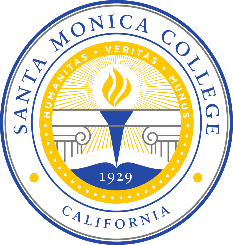 <2,049> or <10.7%> 
Decrease in 
Credit Resident FTES
<3,454> or <16.8%> 
Decrease in 
Credit Resident FTES
Non-resident Enrollment Increase of 7.5% or 234.53 FTES
Second largest source of revenue – 14.21% of UGF Revenue and Transfers
2018-2019 Final:  4,259
2019-2020 Final Actual: 3,702 
2020-2021 Final: 3,088 
2021-2022 Final : 2,763
2022-2023 Final: 2,844
2023-2024 Projected: 3,127
2024-2025 Projected: 3,362
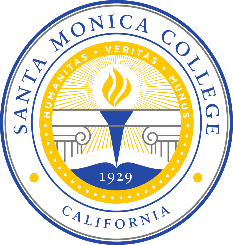 235 or 7.5%
Increase in 
Non-resident FTES
<1,435> or <29.9%> 
Decrease in 
Non-resident FTES
Continuation of 2023-2024 Budget Balancing Actions
Salaries: Step, column and longevity for all groups
0.8025% salary increase for FA and management
Efficiency of 92.3%
Academic Affairs has the authority to add back WTH if demand increases or a low enrollment class is needed for students to finish their program
2023-24: AB = <92.3%> 2023-24 Projected = <84.0%>
Health and Welfare 
Current Employees: 12.5% increase
Retirees: 2.93% increase
2020 Supplemental Retirement Plan – Ends 2025-26
Faculty: $786,374
Managers and Classified: $523,033
Total: $1,309,407
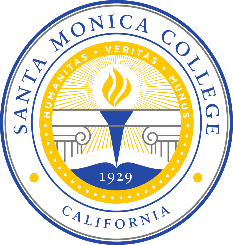 Supplies: Maintain 2023-2024 AB adjusted for PBAR
Decrease of $23,926
Contracts: Maintain 2023-2024 AB adj. for PBAR
Decrease of $54,516
Insurance increased by $244,031
Utilities increased by $354,195
2.83% price increase and $210,000 for M&S @ 6 months
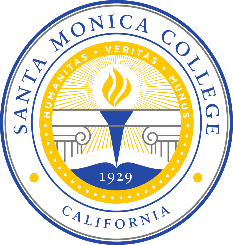 Linking Budgeting to Planning
Identify the Retention and Persistence Components of Existing College Plans and Activities and Develop Recommendations on How to Improve the Coordination of the plans and  How to Assess the Annual Impact of Each Plan on Retention and Persistence 

Budget: $0.00

Budget Source: Current Funds

Purpose/Goal of Action Plan: Identify the retention and persistence components of existing college plans and activities (e.g., Strategic Enrollment Management (SEM) Plan, Student Equity Plan, Guided Pathways, Facilities Master Plan, Professional Development, Onboarding, Student Engagement practices); Develop a means for assessment of the implementation and success of each plan or activity; Develop a written report to present to DPAC in Spring 2025 outlining recommendations to improve the coordination of the plans/activities and assessment of the impact of each plan/activity on retention and persistence.
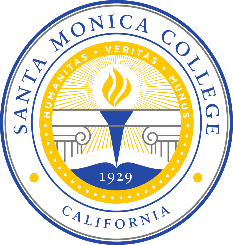 The Big Three Revenue Changes

Increases
Non-Resident Tuition = $6,856,930
Non-repetition of Deficit Factor: $2,964,403
COLA: $1,786,407

Decreases
Transfers: <$103,130>
Interest: <$1,468,500>
Prior Year Adjustment: <1,553,336>

Total Revenue Increase of $9,161,689 or 4.22%
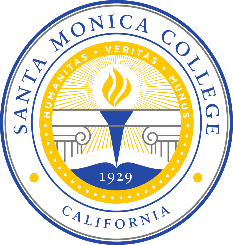 The Big Three Expenditure Changes

Decreases
Hourly Instruction and Non-Instruction = <$3,066,291>
Supplies and Contracts: <$665,699>
Full Year Effect of Hiring and Termination: <$444,381>

Increases
Step and Longevity: $3,194,355
Health and Welfare: $2,589,013
Negotiated Increases: 766,283

Total Expenditure Increase of $5,307,714 or 2.32%
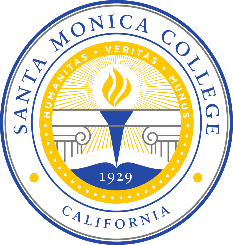 $1,384,923or 0.99%
$29,368,355 or 26.3%
$3,966,889 or 5.8%
$17,268,860 or 31.3%
<$68,600> or <7.4%>
<$533,710> or <4.3%>
$354,195 or 7.0%
$244,031 or 12.0 %
Fund Balance
Projected Decrease in Fund Balance Between July 1, 2022 and June 30, 2025 is Projected To Be <$29,392,738>
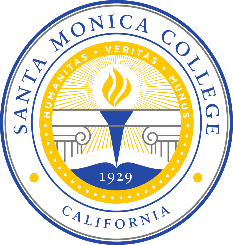 Key Take Aways

Tentative is tentative. Things will change before the Adopted Budget in September
Risk is high as the State Budget is continuing to deteriorate
The District is near the 5% minimum fund balance
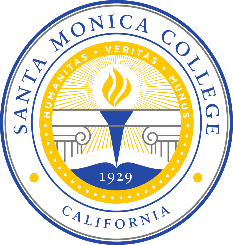 Special Thank You To…

Veronica Diaz and the Budget Team

John Greenlee, Charlie Yen 
and the Facilities Planning Team

Kim Tran, Irma Haro and the Accounting Team

The Budget Committee
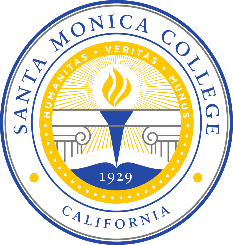 <$29,392,738> or <66.9%>